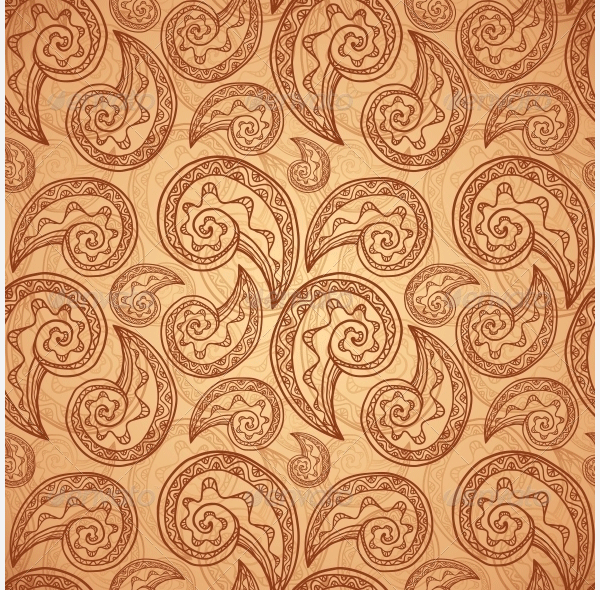 Andělé, démoni, kletby a duchové
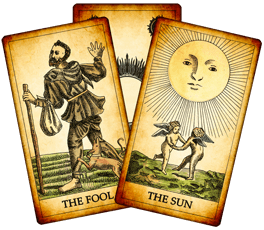 Mimo-lidští aktéři ve výzkumu magie a čarodějnictví
ZS/2017
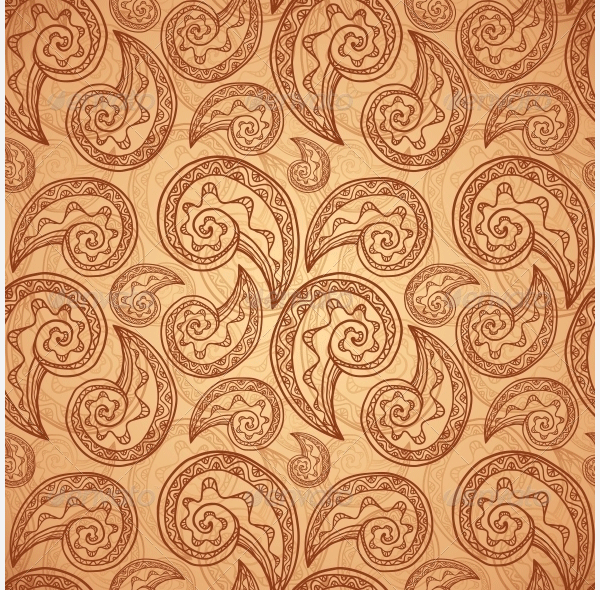 Řeka jako člověk
New Zealand river first in the world to be given legal human status 
(15. 3. 2017, BBC)
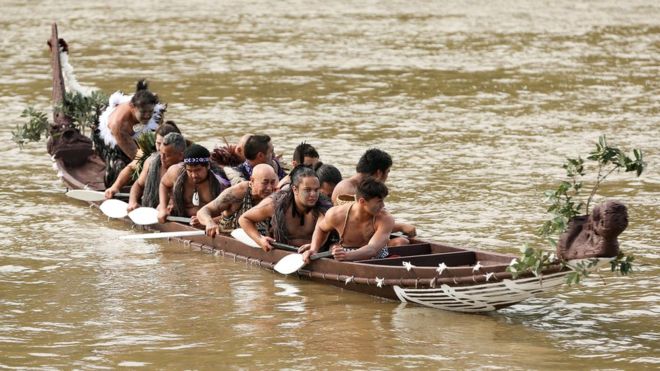 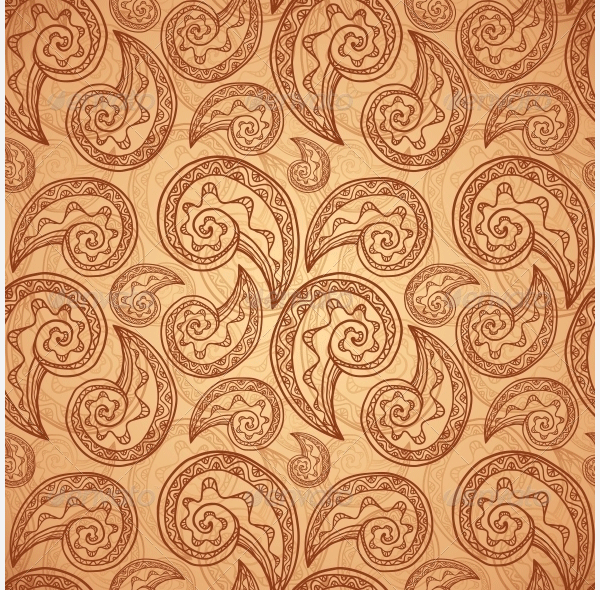 Co je to mimo-lidský aktér
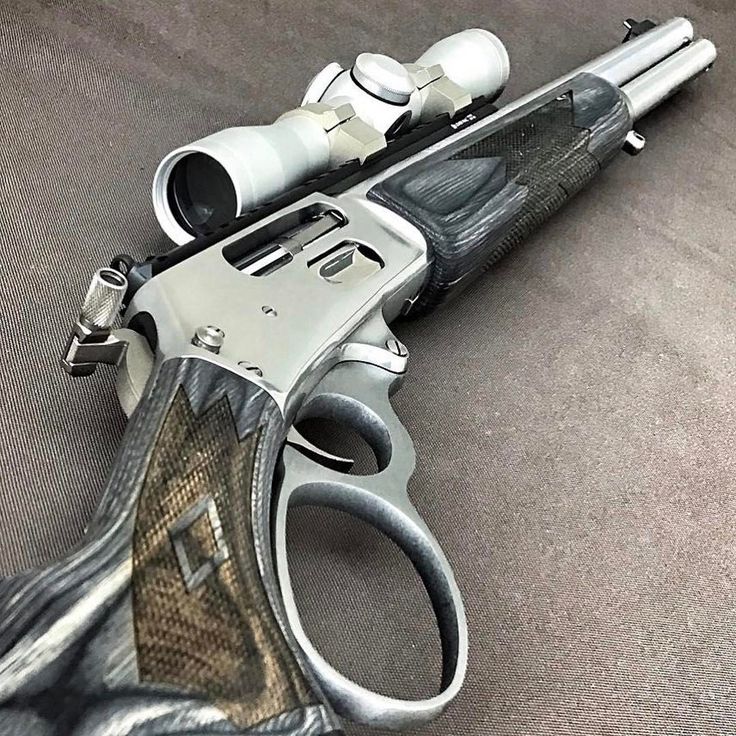 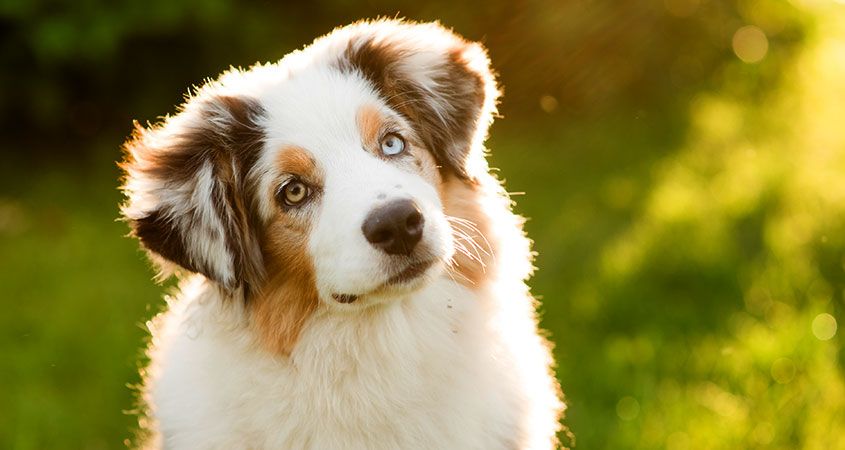 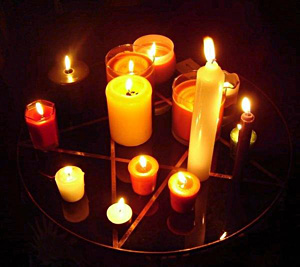 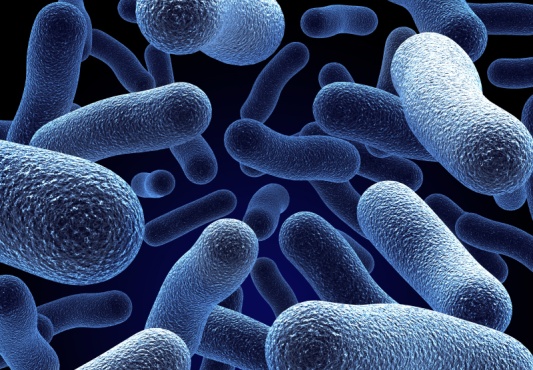 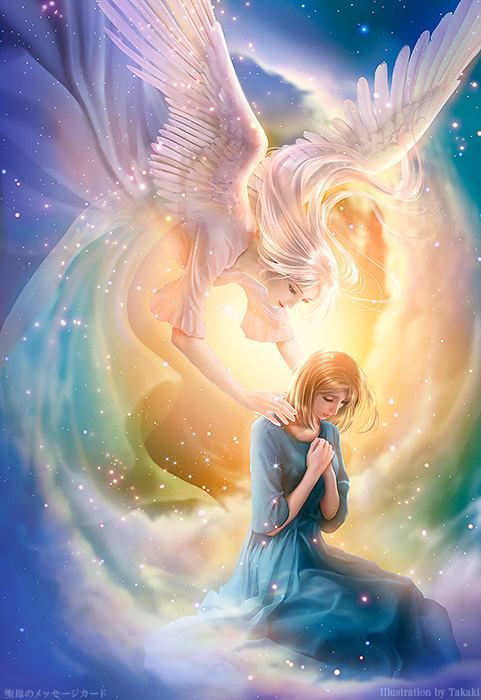 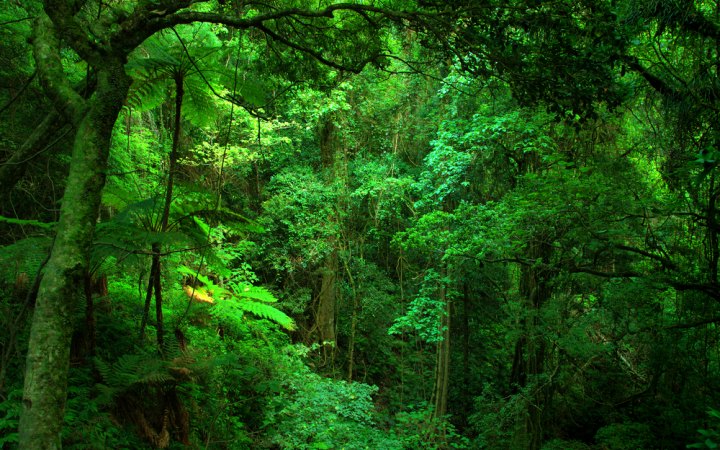 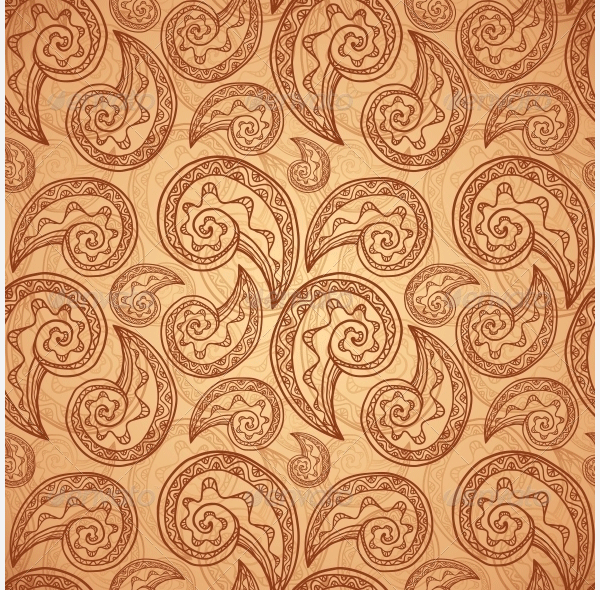 Historický kontext
70. a 80. léta
Vychází z post-strukturalismu: Foucualt, Deleuze, Guatari, Serres
1985, Donna Haraway: Cyborg Manifesto
zaměřuje se na hybridní mody existence 
1993, Bruno Latour: We Have Never Been Modern
představuje program symetrické antropologie
Mimo-západní kultury zkoumá Phillipe Descola, Eduardo Viveiros De Castro, Eduardo Kohn
V současnosti se stává zdrojem pro další filosofické směry: spekulativní realismus, nový materialismus, Object Oriented Ontology
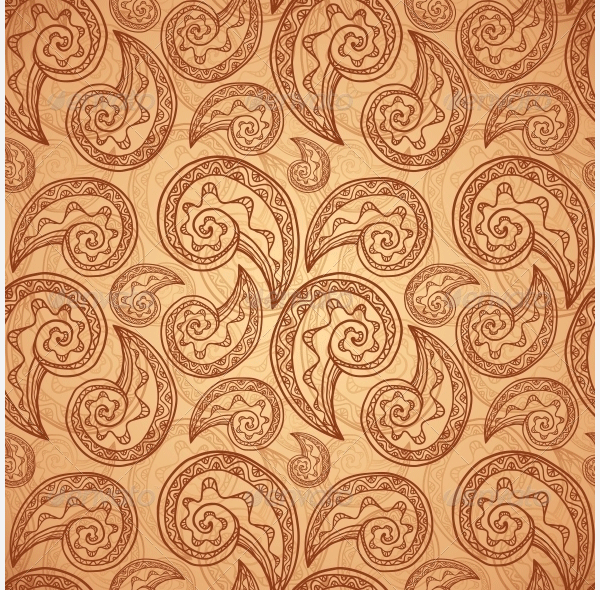 Příroda versus společnost
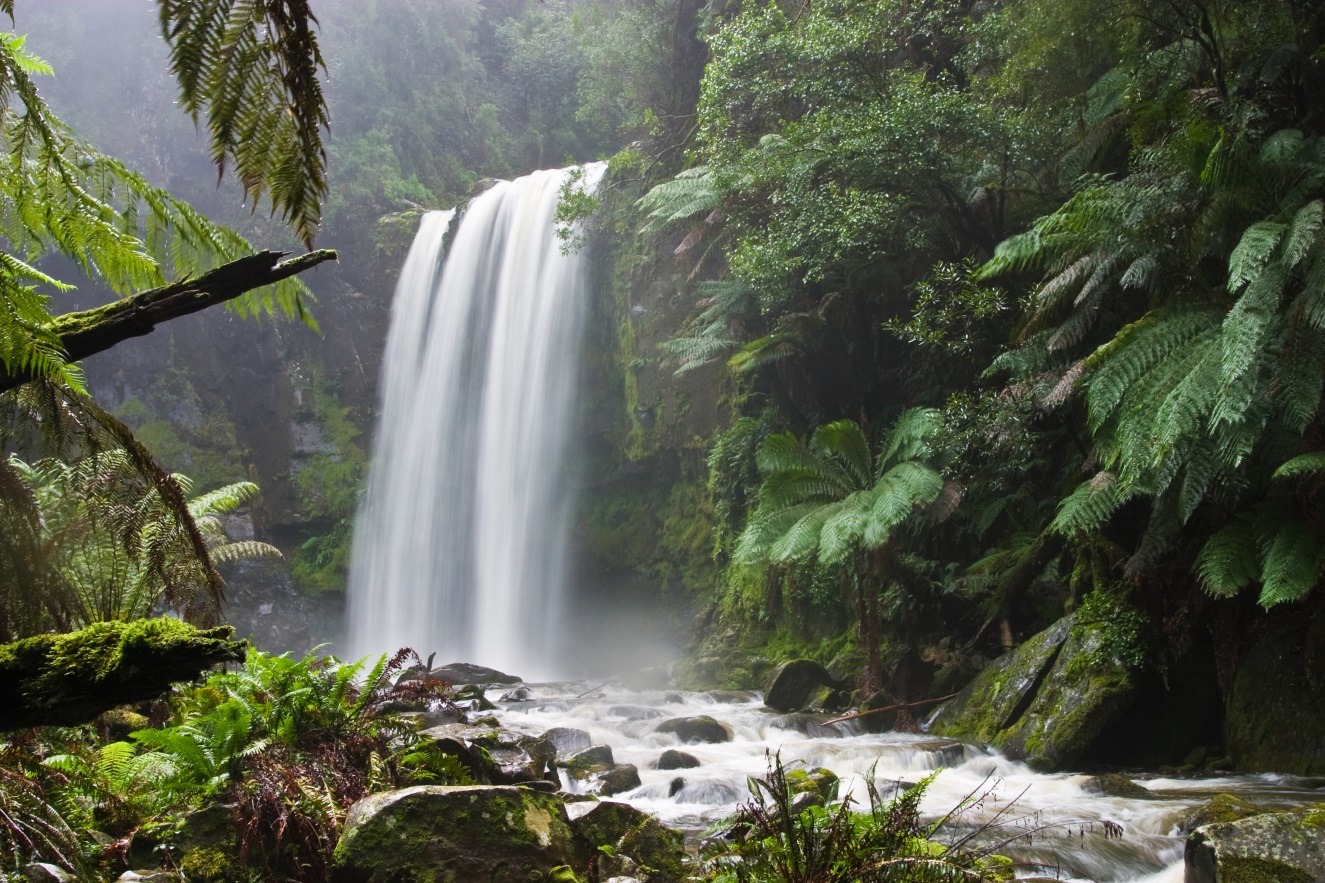 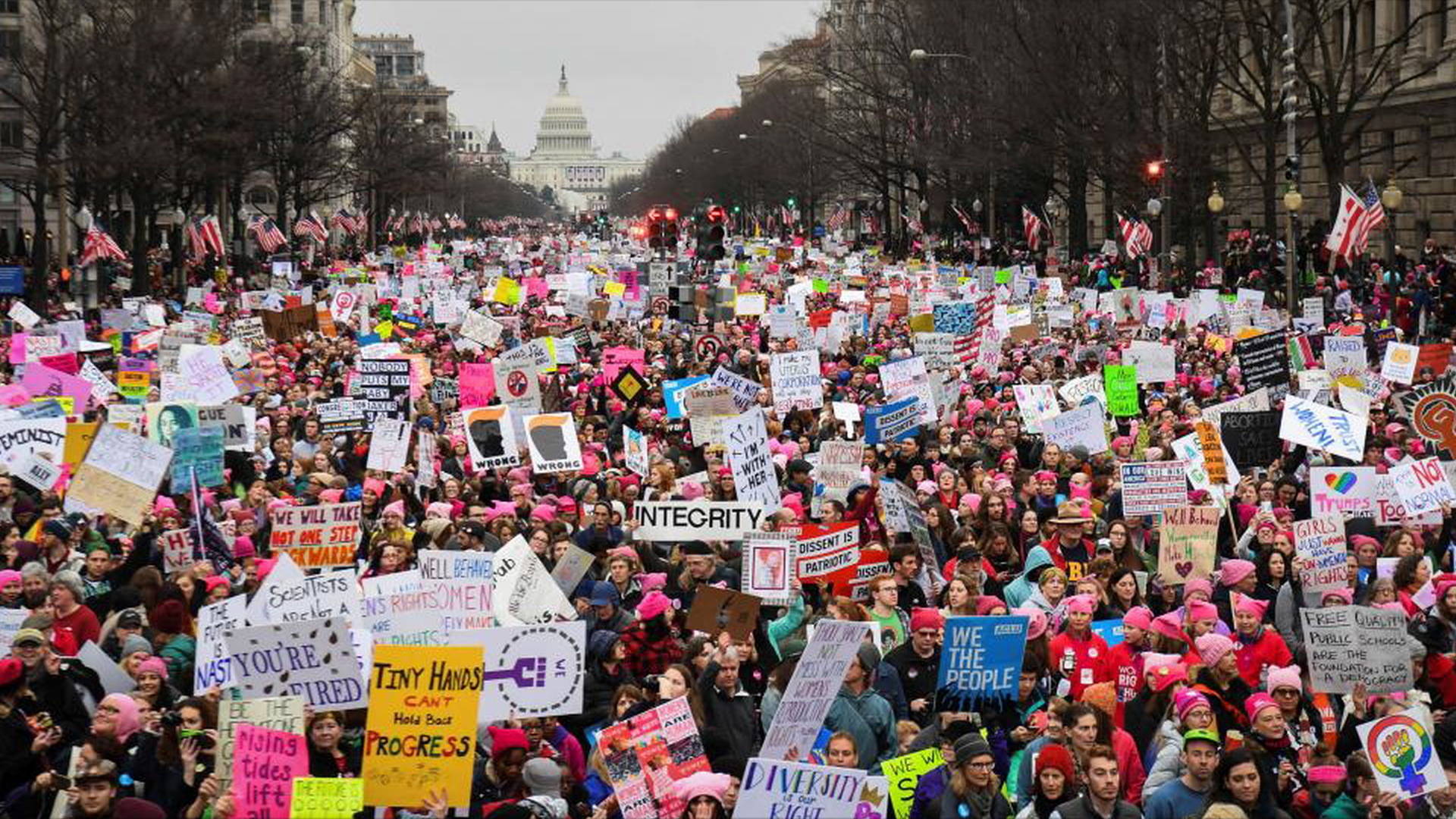 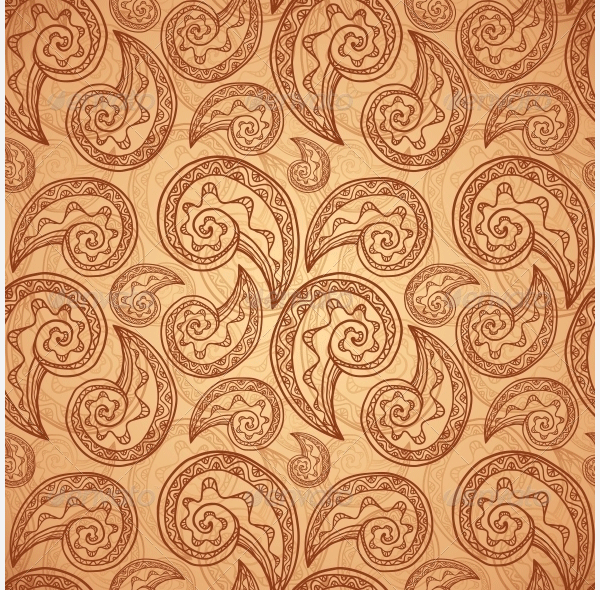 Příroda versus společnost
René Descartes (1596  - 1650)
Rozdělil svět na subjekt a objekt
Subjekt – aktivní, myslící
Objekt – pasivní, myšlený 
Počátek modernity
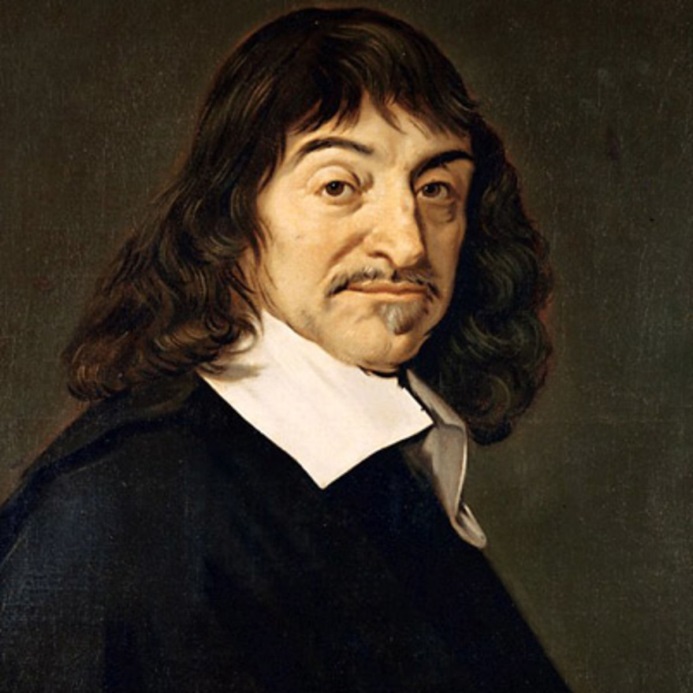 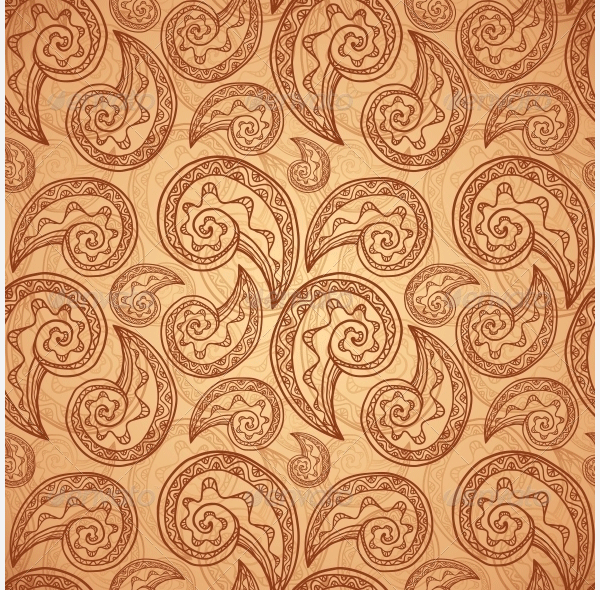 Příroda versus společnost
Karteziánský dualismus jako rámování světa

Ontologie: co existuje?
Epistemologie: jak to můžeme poznat?
Etika: co s tím můžeme dělat?

„I certainly was not antiscience, although I must admit it felt good to put scientists down a little.“ (Latour, Oct. 10, 2017, Science)
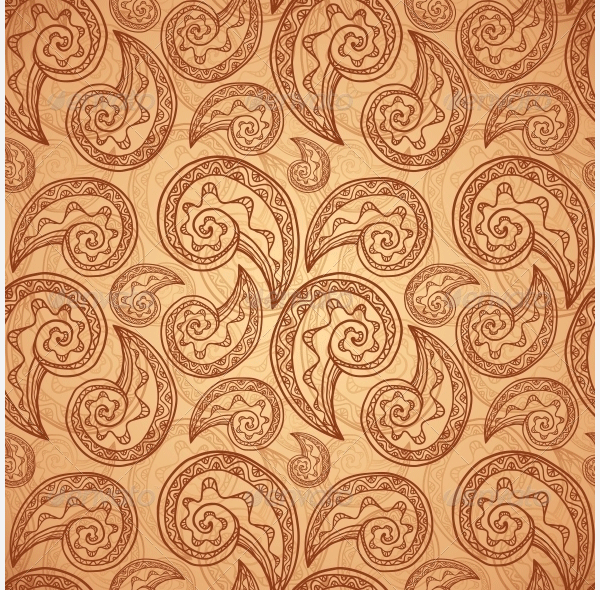 Přírodo-společnost
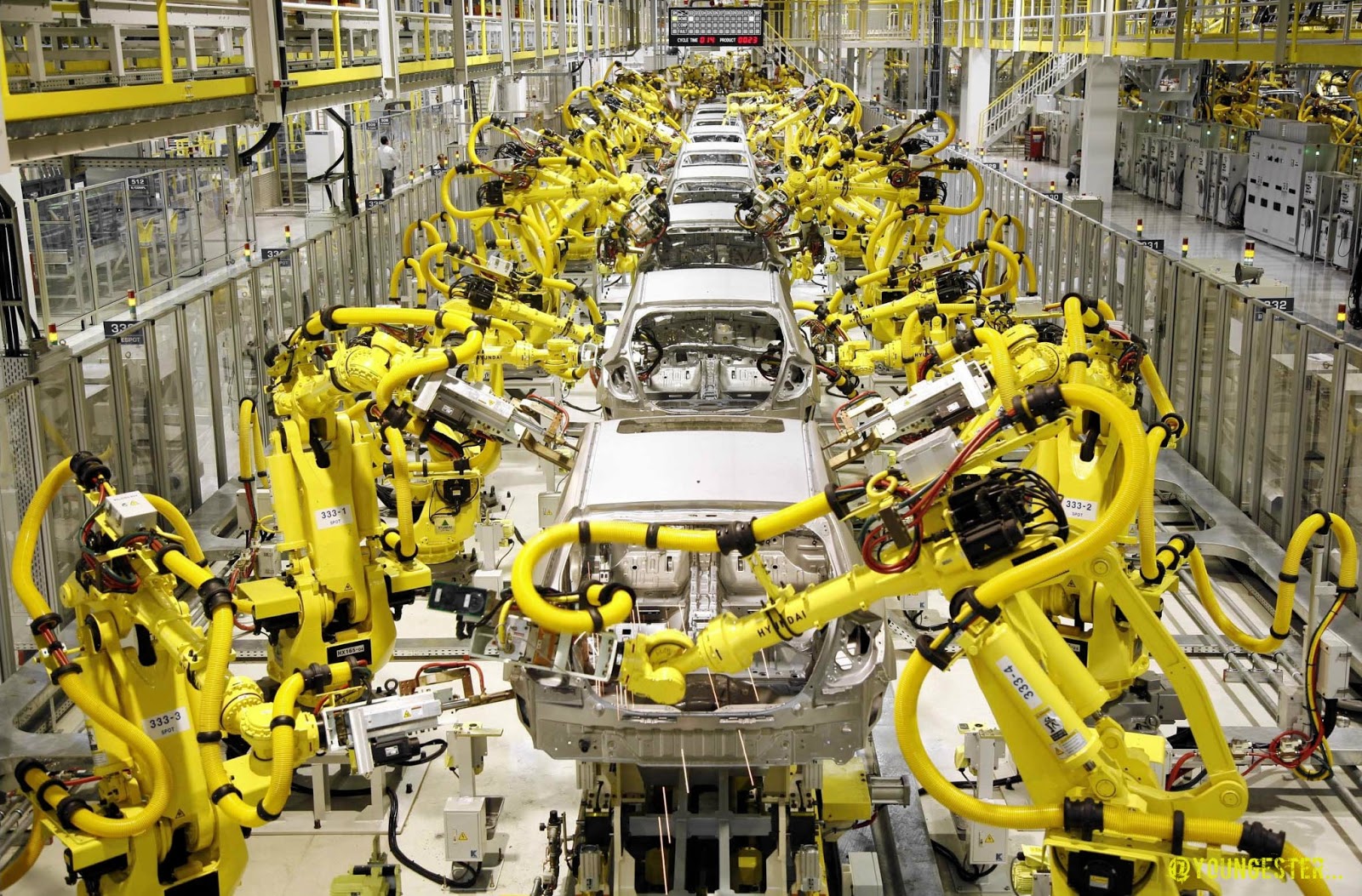 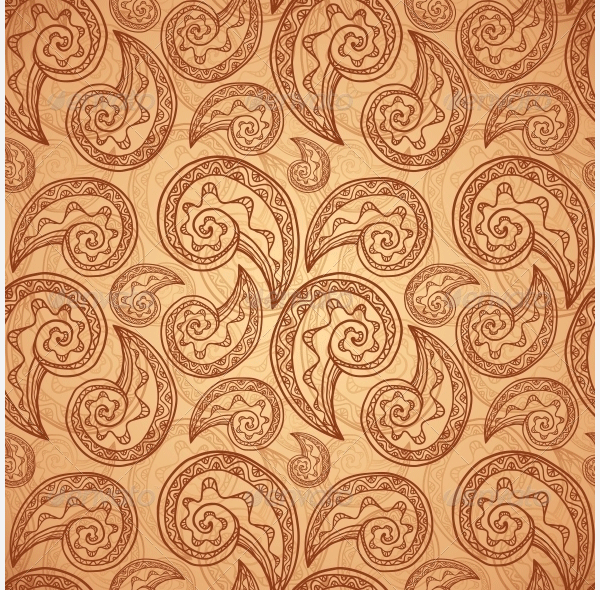 Přírodo-společnost
Karteziánský dualismus - nástroj dominance
„Společnost“ - čistý nezatížený subjekt
„Příroda“ - rostliny, zvířata, ženy, jiné rasy
Emancipace - začlenění do „společnosti“ 
„Společnost“ - umožňuje politiku
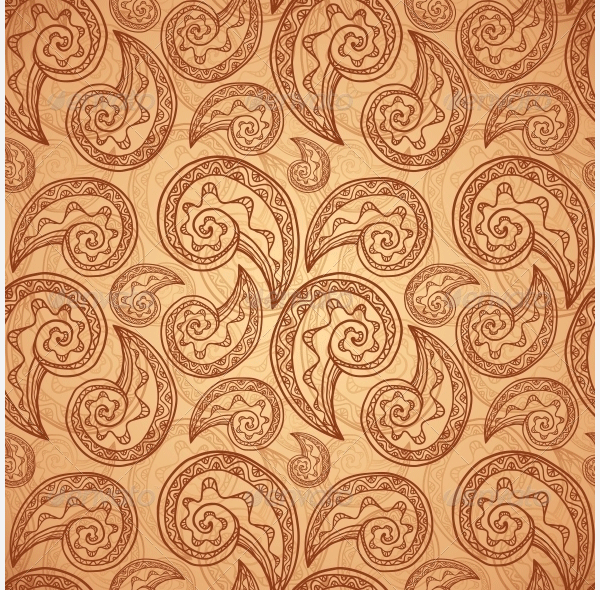 Přírodo-společnost
Bruno Latour,  *1947
Symetrická antropologie
Lidé a věci – rovnocenné součásti sociálních interakcí
Pozice subjektu a objektu sezjednávají v interakci
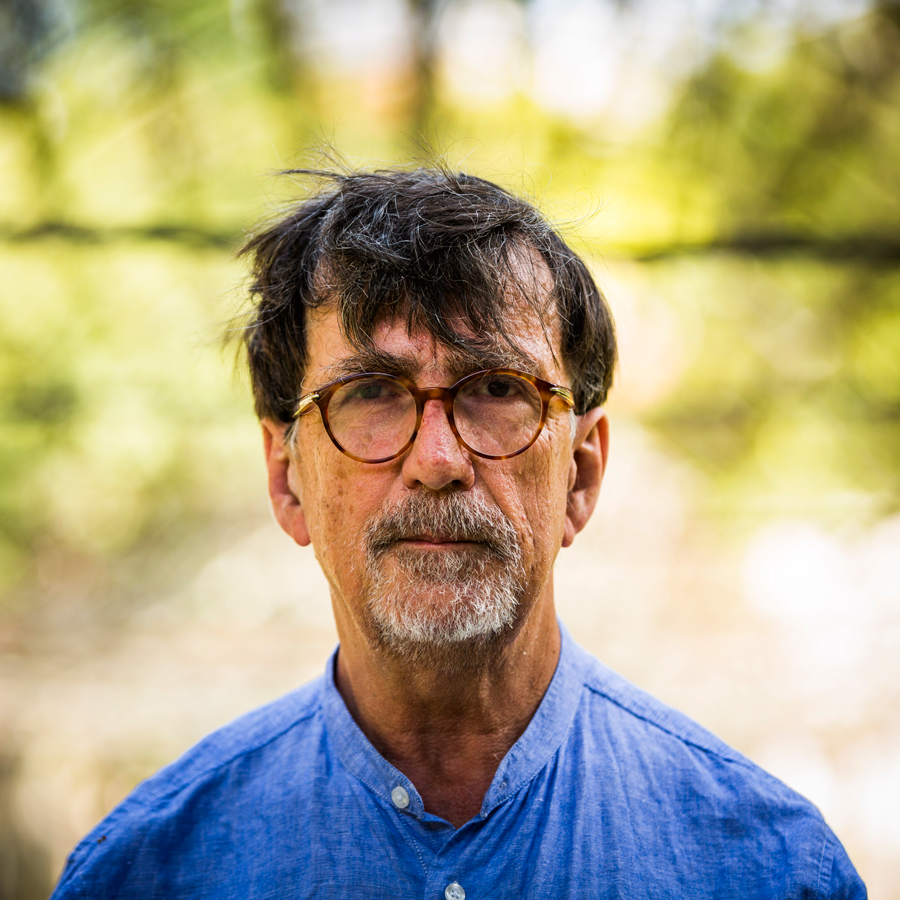 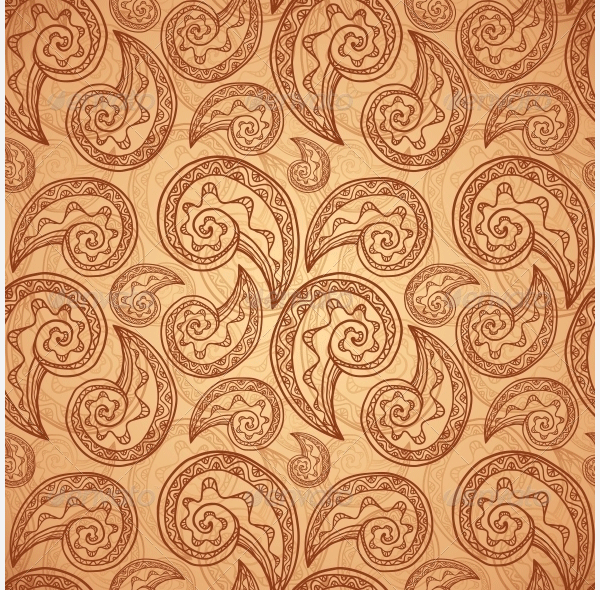 Přírodo-společnost
Příroda a společnost jsou vzájemně utvářeny
Hranice mezi nimi je fikce reprodukovaná za účelem dominance
Matter of fact vs. Matter of concern 

“As long as controversies are rife, Nature is never used as the final arbiter since no one knows what she is and says. But once the controversy is settled, Nature is the ultimate referee.” (Latour 1987, 97)
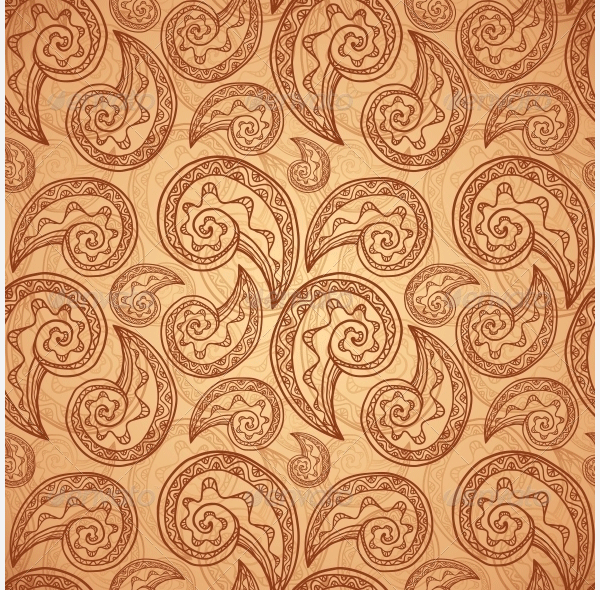 Člověk jako řeka
Příroda je spolu-utvářena lidmi
Lidé jsou spolu-utvářeni přírodou
Neexistují čisté formy jen hybridy, monstra, kyborgové
To nabízí prostor pro nové politiky

„I‘d rather be a cyborg than a goddess“
 (Haraway 1991)
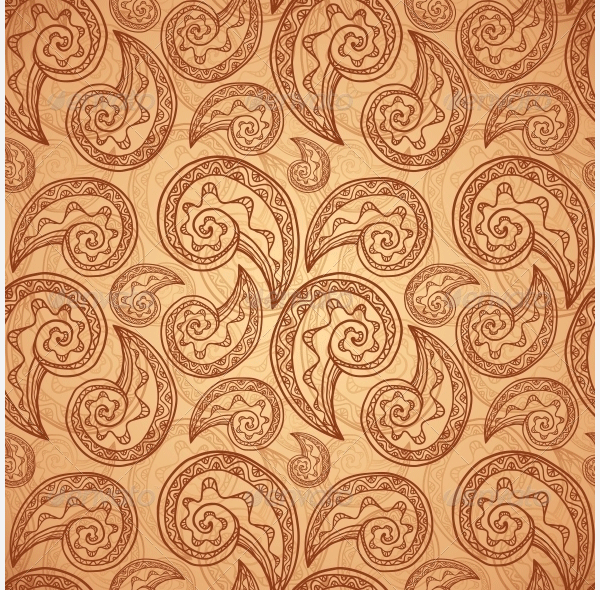 Antropologie současné magie
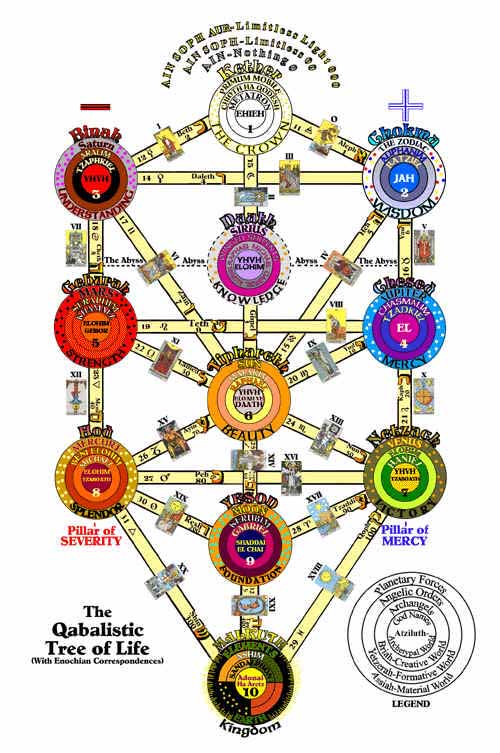 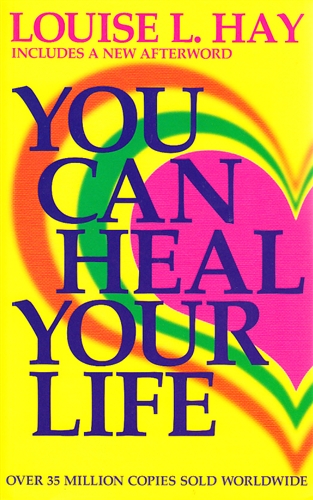 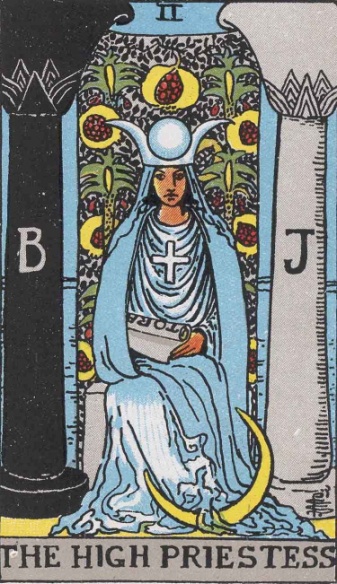 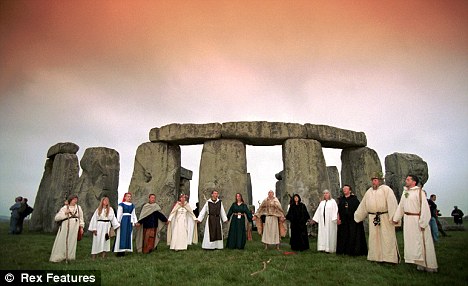 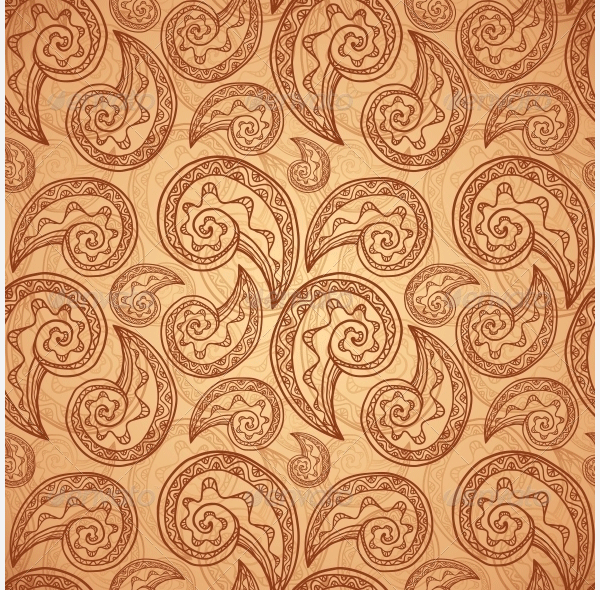 Sociologie andělů
Proč by měli být andělé sociologické téma?

Odpověď č. 1: Pokud jsou tu lidé, kteří věří v anděly, či se kterými anděle mluví a kterým andělé pomáhají, musí se jimi zabývat i sociální vědy.
Odpověď č. 2: Otevírá to nové perspektivy porozumění sociálnímu světu
Odpověď č. 3: Proč bychom neměli?
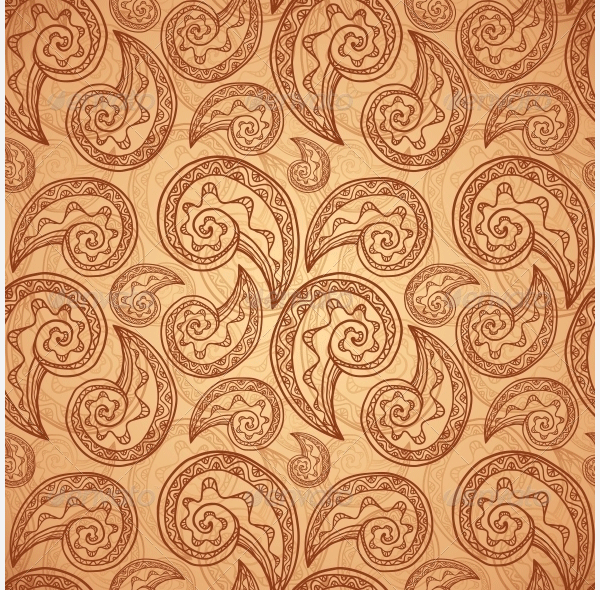 Věřícný přístup
Existuje jeden svět, nebo žijeme mnoho světů současně?



Věřícný přístup a jeho teoretické, analytické a etické důsledky
Lidé žijí v mnoha ontologiích zároveň 
- I matematici mohou být čarodějnice
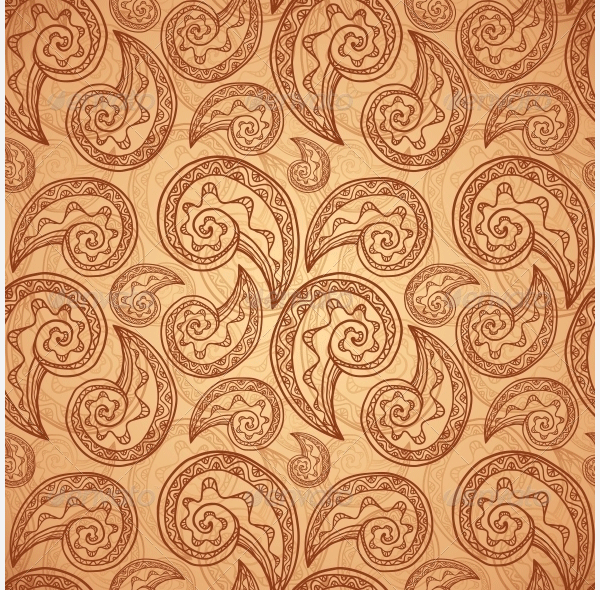 Střety ontologií a role výzkumníka
„Věřícným pohledem se nedíváme, jestliže polevíme, jestliže znejistíme, jestliže se odchýlíme. Naopak, věřícnost vyžaduje zbystření a mobilizaci intelektuálních sil. Dívat se věřícnýma očima je záměrný a nesamozřejmý postoj, pracně budovaný a udržovaný.“ 

(Konopásek 2003: 73)
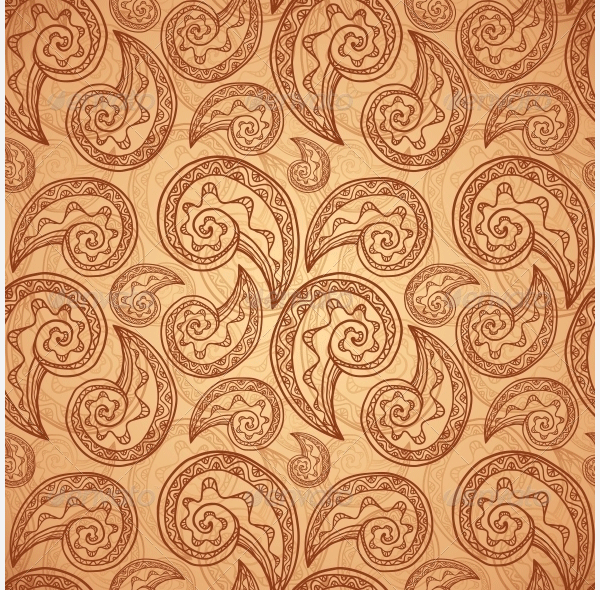 Politiky ontologií
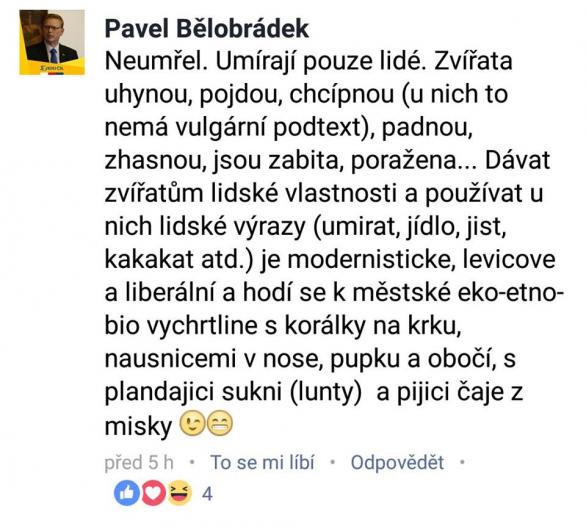 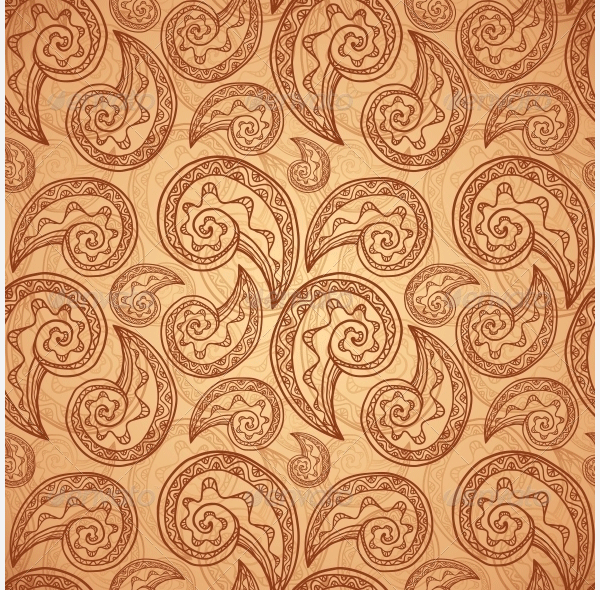 Metodologické shrnutí
Dívat se na světě v jeho multiciplitě
Sledovat nápětí a srážky mezi světy
Důraz na praxi 
Jak to lidi dělají? Jak vytváří ten dům?
Aktérská perspektiva
Co lidé říkají? Lidé jako experti svého světa
Konceptualizace mimo-lidských aktérů  odhaluje mnoho o sledovaném světě
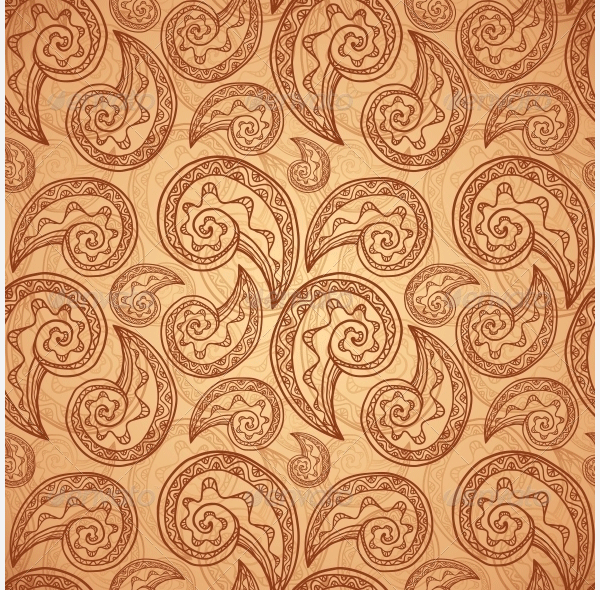 Různé světy, různé pohledy
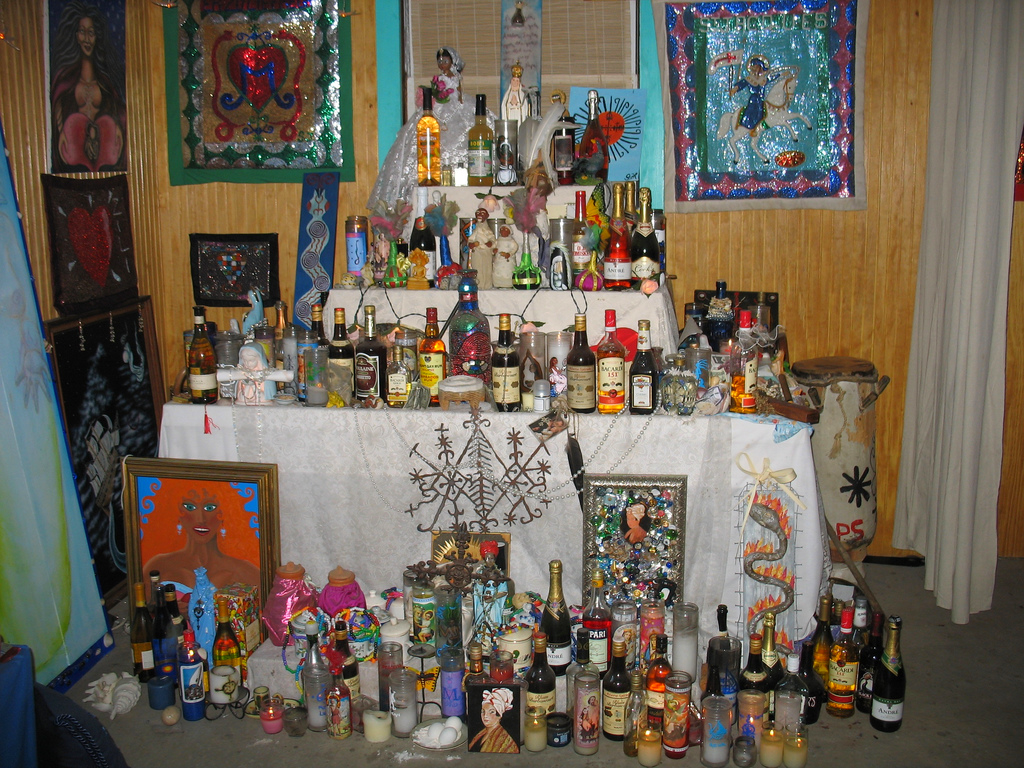 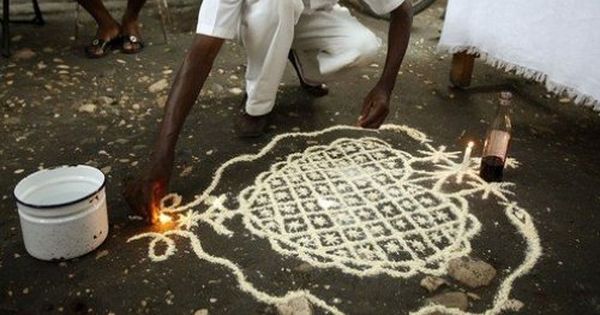 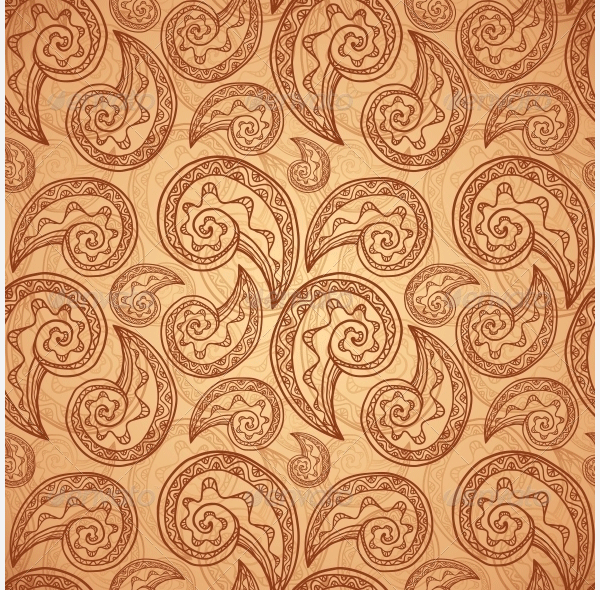 Děkujeme za pozornost!
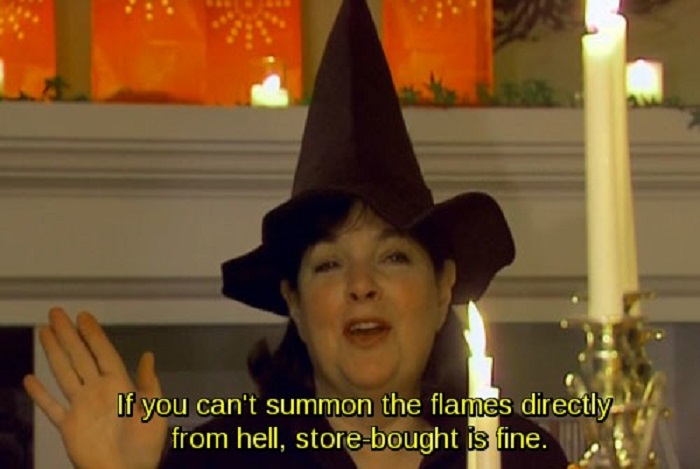